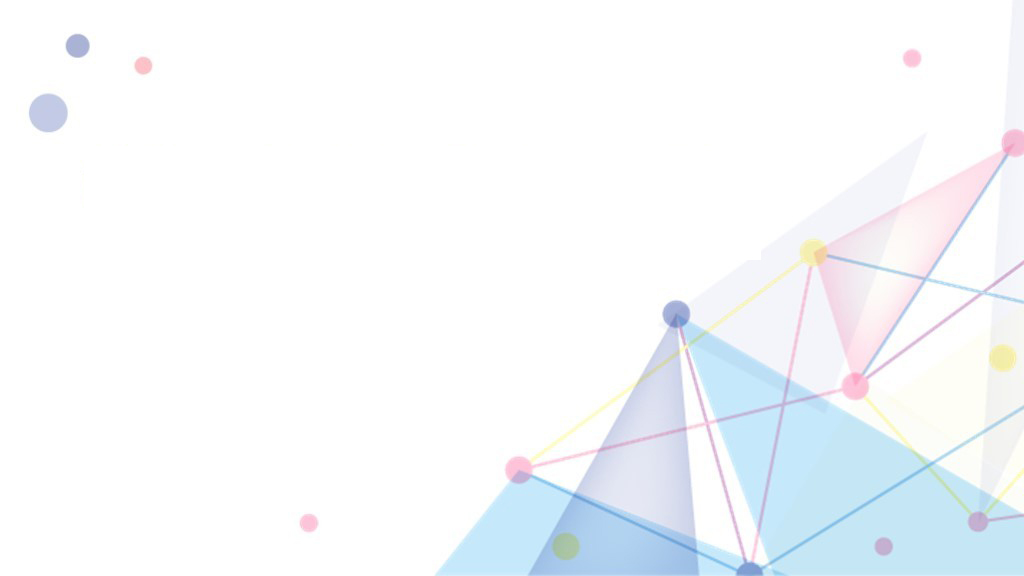 简约小清新学术报告PPT
CONCISE LITTLE FRESH ACADEMIC REPORT PPT
报告人：XXX           部门：XXX
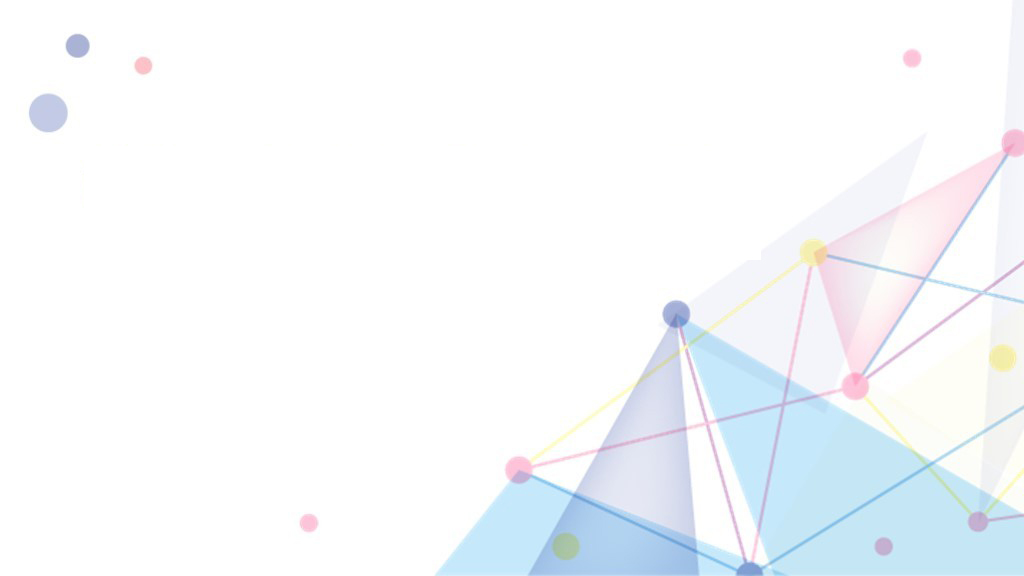 主要内 容
01
02
03
04
单击添加标题
单击添加标题
单击添加标题
单击添加标题
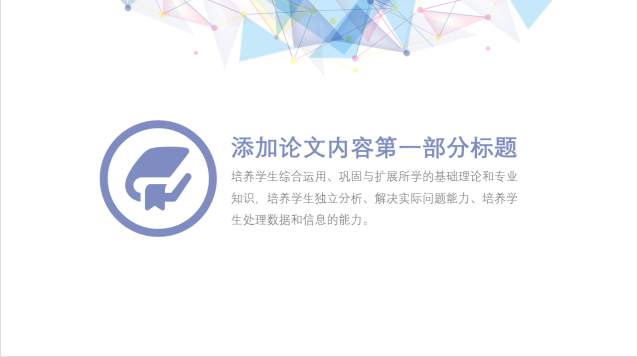 01
单击添加标题
1.单击添加标题
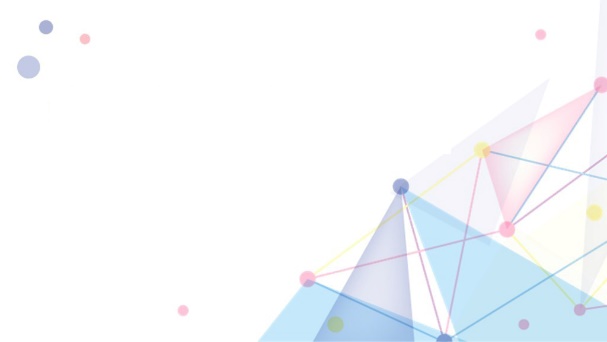 添加标题
添加标题
添加标题
添加标题
请在此添加您的文字内容，请在此添加您的文字内容。
请在此添加您的文字内容，请在此添加您的文字内容。
请在此添加您的文字内容，请在此添加您的文字内容。
请在此添加您的文字内容，请在此添加您的文字内容。
1.单击添加标题
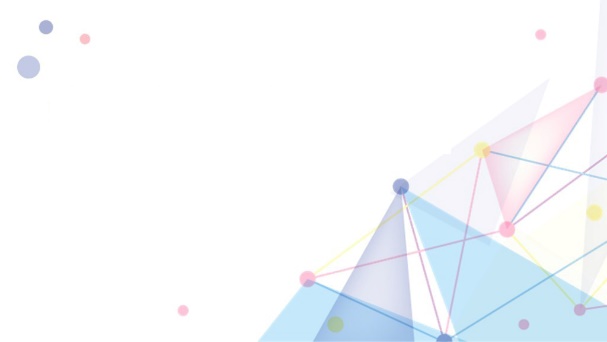 单击此处添加标题
91%
90%
86%
点击输入简要文字内容，文字内容需概括精炼，不用多余的文字修饰，言简意赅的说明分项内容。点击输入简要文字内容，文字内容需概括精炼，不用多余的文字修饰，言简意赅的说明分项内容。
72%
57%
50%
47%
40%
单击此处添加标题
点击输入简要文字内容，文字内容需概括精炼，不用多余的文字修饰，言简意赅的说明分项内容。点击输入简要文字内容，文字内容需概括精炼，不用多余的文字修饰，言简意赅的说明分项内容。
点击输入标题文本
1.单击添加标题
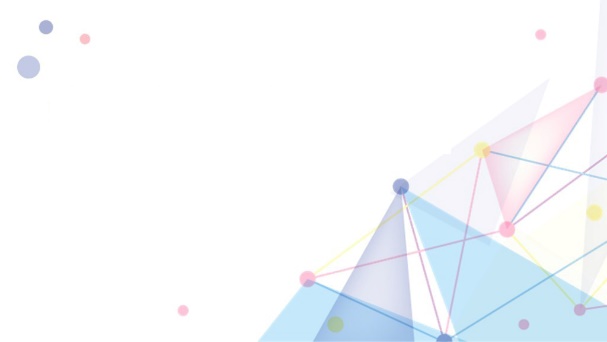 输入文字内容输入文字内容输入文字内容输入文字内容输入文字内容输入文字内容输入文字内容输入文字内容输入文字内容输入文字内容输入文字内容输入文字内容输入文字内容输入文字内容输入文字内容输入文字内容输入文字内容输入文字内容输入文字内容输入文字内容输入文字内容输入文字内容输入文字内容输入文字内容输入文字内容输入文字内容输入文字内容输入文字内容
Option 01
Option 02
OPTION 01
输入文字内容输入文字内容输入文字内容输入文字内容输入文字内容输入文字内容
.
OPTION 02
输入文字内容输入文字内容输入文字内容输入文字内容输入文字内容输入文字内容
.
KEY WORDS
OPTION 03
输入文字内容输入文字内容输入文字内容输入文字内容输入文字内容输入文字内容
OPTION 04
输入文字内容输入文字内容输入文字内容输入文字内容输入文字内容输入文字内容
Option 03
Option 04
1.单击添加标题
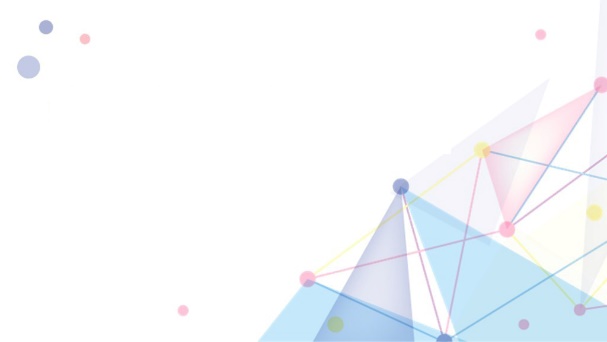 添加标题
添加标题
请在此添加您的文字内容，请在此添加您的文字内容。
请在此添加您的文字内容，请在此添加您的文字内容。
添加标题
添加标题
请在此添加您的文字内容，请在此添加您的文字内容。
请在此添加您的文字内容，请在此添加您的文字内容。
1.单击添加标题
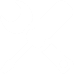 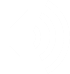 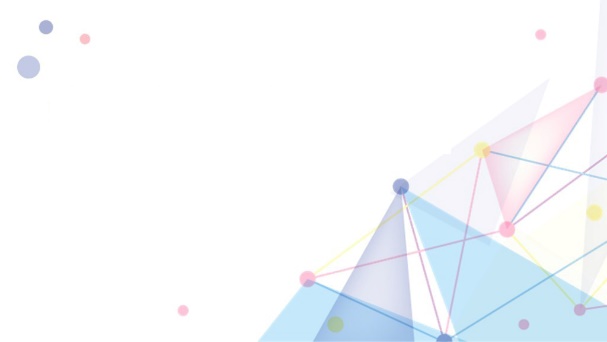 请在此添加标题
请在此添加标题
请在此添加标题
请在此添加标题
请在此添加您的文字内容， 请在此添加您的文字内容。请在此添加您的文字内容，请在此添加您的文字内容。
请在此添加您的文字内容， 请在此添加您的文字内容。请在此添加您的文字内容，请在此添加您的文字内容。
请在此添加您的文字内容， 请在此添加您的文字内容。请在此添加您的文字内容，请在此添加您的文字内容。
请在此添加您的文字内容， 请在此添加您的文字内容。请在此添加您的文字内容，请在此添加您的文字内容。
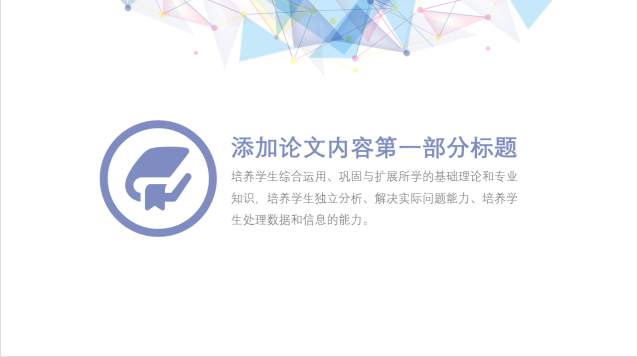 02
单击添加标题
1.单击添加标题
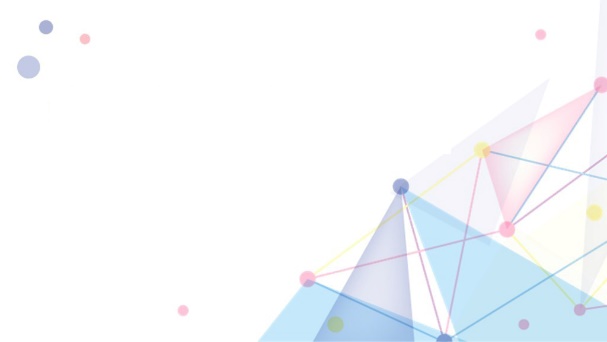 输入标题
输入文字内容输入文字内容输入文字内容输入文字内容输入文字内容输入文字内容输入文字内容输入文字内容输入文字内容输入文字内容输入文字内容输入文字内容
输入标题
输入文字内容输入文字内容输入文字内容输入文字内容输入文字内容输入文字内容输入文字内容输入文字内容输入文字内容输入文字内容输入文字内容输入文字内容
输入标题
输入文字内容输入文字内容输入文字内容输入文字内容输入文字内容输入文字内容输入文字内容输入文字内容输入文字内容输入文字内容输入文字内容输入文字内容
输入标题
输入文字内容输入文字内容输入文字内容输入文字内容输入文字内容输入文字内容输入文字内容输入文字内容输入文字内容输入文字内容输入文字内容输入文字内容
输入文字内容输入文字内容输入文字内容输入文字内容输入文字内容输入文字内容输入文字内容输入文字内容输入文字内容输入文字内容输入文字内容输入文字内容输入文字内容输入文字内容输入文字内容输入文字内容输入文字内容输入文字内容输入文字内容输入文字内容输入文字内容输入文字内容输入文字内容输入文字内容输入文字内容输入文字内容输入文字内容输入文字内容输入文字内容输入文字内容输入文字内容输入文字内容输入文字内容输入文字内容输入文字内容输入文字内容
1.单击添加标题
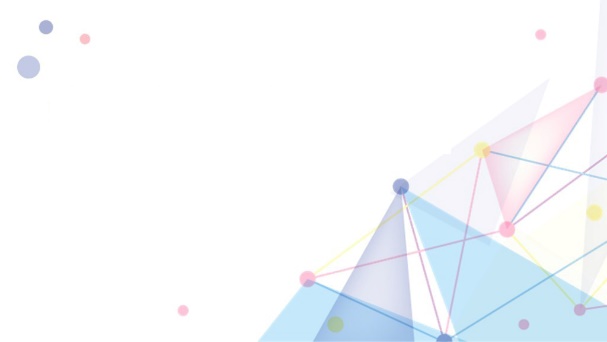 100%
80%
60%
40%
20%
请在此添加您的文字内容，请在此添加您的文字内容。请在此添加您的文字内容，请在此添加您的文字内容。请在此添加您的文字内容，请在此添加您的文字内容。请在此添加您的文字内容，请在此添加您的文字内容。
2月份
4月份
6月份
8月份
10月份
12月份
1.单击添加标题
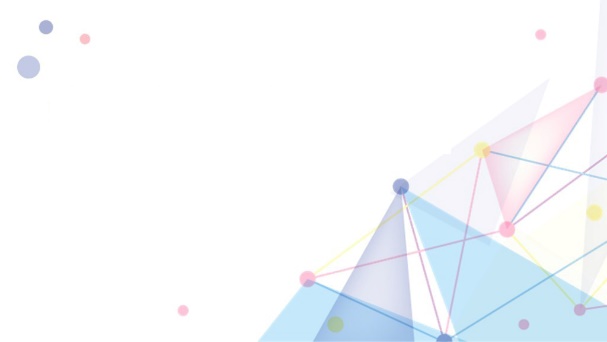 添加标题
添加标题
添加标题
添加标题
请在此添加您的文字内容，请在此添加您的文字内容。
请在此添加您的文字内容，请在此添加您的文字内容。
请在此添加您的文字内容，请在此添加您的文字内容。
请在此添加您的文字内容，请在此添加您的文字内容。
1.单击添加标题
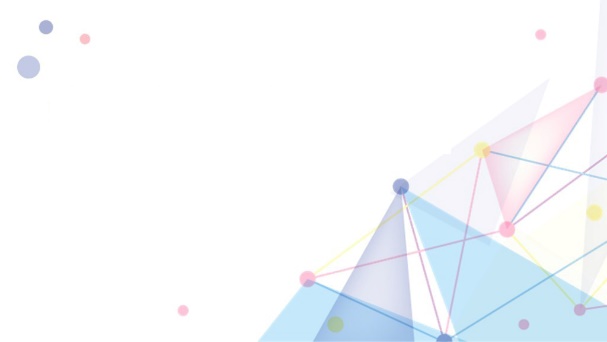 添加标题
添加标题
请在此添加您的文字内容，请在此添加您的文字内容。
请在此添加您的文字内容，请在此添加您的文字内容。
添加标题
添加标题
添加标题
请在此添加您的文字内容，请在此添加您的文字内容。
请在此添加您的文字内容，请在此添加您的文字内容。
请在此添加您的文字内容，请在此添加您的文字内容。
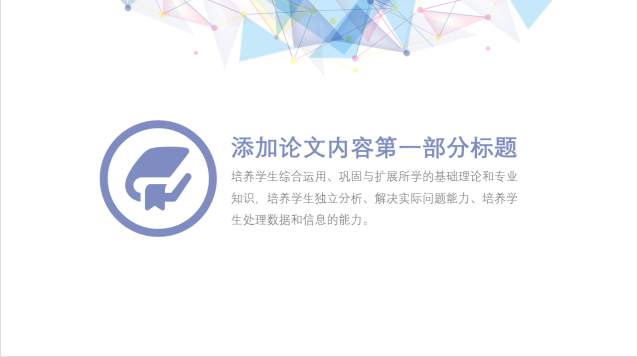 03
单击添加标题
添加标题
添加标题
添加标题
添加标题
请在此添加您的文字内容，请在此添加您的文字内容。
请在此添加您的文字内容，请在此添加您的文字内容。
请在此添加您的文字内容，请在此添加您的文字内容。
请在此添加您的文字内容，请在此添加您的文字内容。
请在此添加您的文字内容，请在此添加您的文字内容。
1.单击添加标题
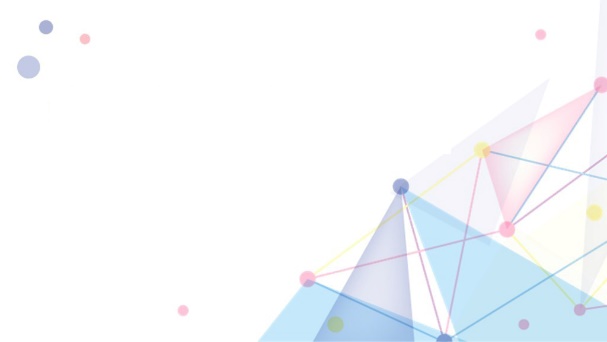 1.单击添加标题
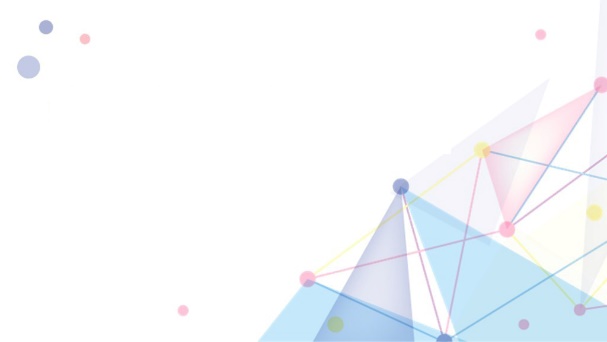 请在此添加您的文字内容，请在此添加您的文字内容。
请在此添加您的文字内容，请在此添加您的文字内容。
添 加 标 题
添 加 标 题
添 加 标 题
添 加 标 题
请在此添加您的文字内容，请在此添加您的文字内容。
请在此添加您的文字内容，请在此添加您的文字内容。
1.单击添加标题
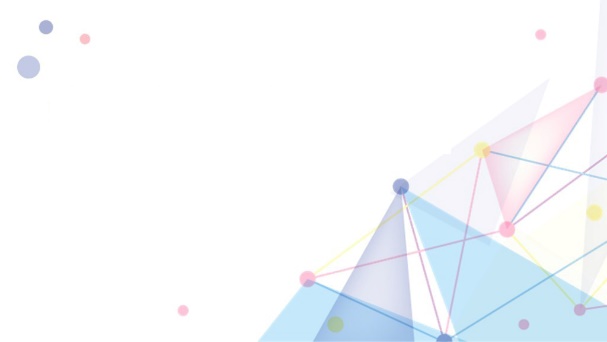 设计的发展存在着一个时代价值观的问题即什么是设计？为什么而设计？对于多元化的今天，围绕这个问题，不同的时期就会形成不同的设计面貌。
50%
35%
设计的发展存在着一个时代价值观的问题即什么是设计？为什么而设计？对于多元化的今天，围绕这个问题，不同的时期就会形成不同的设计面貌。
设计的发展存在着一个时代价值观的问题即什么是设计？为什么而设计？对于多元化的今天，围绕这个问题，不同的时期就会形成不同的设计面貌。
50%
80%
设计的发展存在着一个时代价值观的问题即什么是设计？为什么而设计？对于多元化的今天，围绕这个问题，不同的时期就会形成不同的设计面貌。
1.单击添加标题
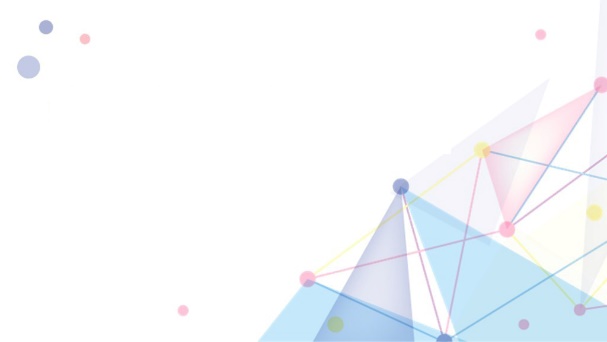 添加标题
添加标题
添加标题
添加标题
请在此添加您的文字内容， 请在此添加您的文字内容。请在此添加您的文字内容， 请在此添加您的文字内容。
请在此添加您的文字内容， 请在此添加您的文字内容。请在此添加您的文字内容， 请在此添加您的文字内容。
请在此添加您的文字内容， 请在此添加您的文字内容。请在此添加您的文字内容， 请在此添加您的文字内容。
请在此添加您的文字内容， 请在此添加您的文字内容。请在此添加您的文字内容， 请在此添加您的文字内容。
1.单击添加标题
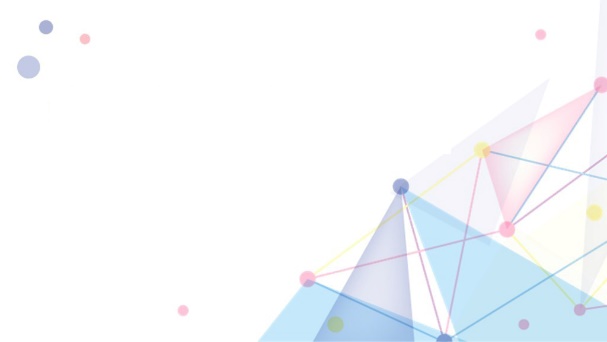 添加标题
添加标题
请在此添加您的文字内容，请在此添加您的文字内容。
请在此添加您的文字内容，请在此添加您的文字内容。
A
B
D
C
添加标题
添加标题
请在此添加您的文字内容，请在此添加您的文字内容。
请在此添加您的文字内容，请在此添加您的文字内容。
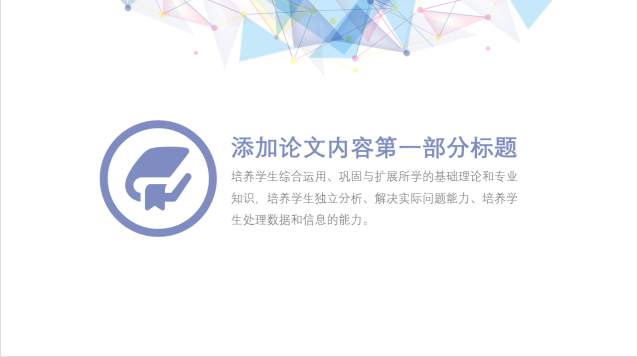 04
单击添加标题
1.单击添加标题
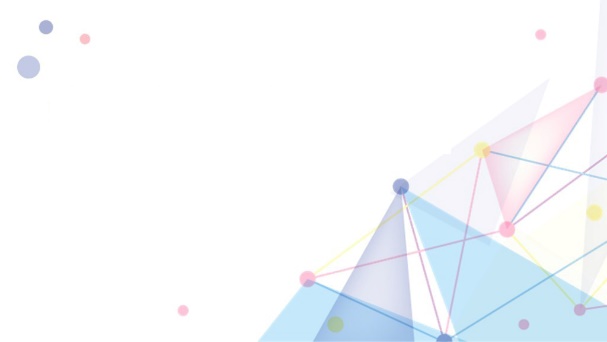 添加标题
添加标题
请在此添加您的文字内容，请在此添加您的文字内容。
请在此添加您的文字内容，请在此添加您的文字内容。
添加标题
添加标题
请在此添加您的文字内容，请在此添加您的文字内容。
请在此添加您的文字内容，请在此添加您的文字内容。
1.单击添加标题
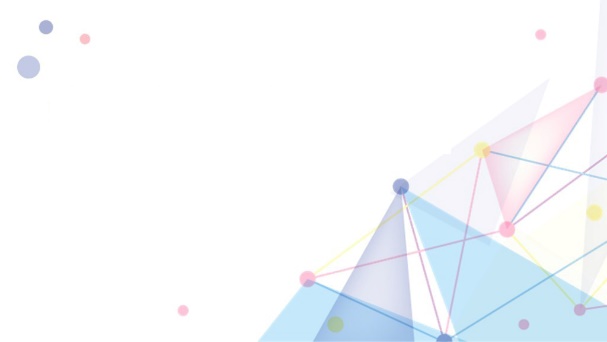 添加你的标题
请在此添加您的文字内容， 请在此添加您的文字内容。
添加你的标题
请在此添加您的文字内容， 请在此添加您的文字内容。
添加你的标题
请在此添加您的文字内容， 请在此添加您的文字内容。
添加你的标题
请在此添加您的文字内容， 请在此添加您的文字内容。
添加你的标题
添加你的标题
添加你的标题
添加你的标题
添加你的标题
请在此添加您的文字内容， 请在此添加您的文字内容。
请在此添加您的文字内容， 请在此添加您的文字内容。
请在此添加您的文字内容， 请在此添加您的文字内容。
请在此添加您的文字内容， 请在此添加您的文字内容。
1.单击添加标题
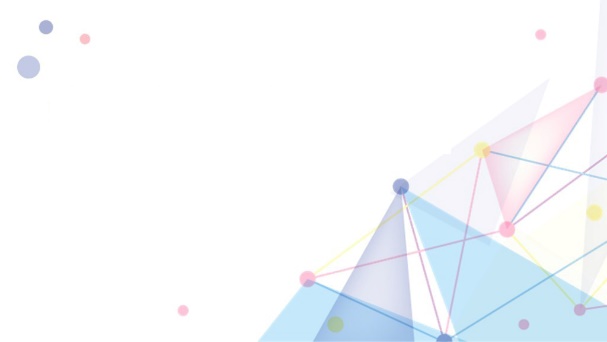 请在此添加您的文字内容， 请在此添加您的文字内容。
小标题

输入文字内容输入文字内容输入文字内输入文字内容输入文字内容输入文字内容输入文字内容输入文字内容输入文字内容
输入文字内容输入文字内容输入文字内输入文字内容输入文字内容输入文字内容输入文字内容输入文字内容输入文字内容输入文字内容输入文字内容输入文字内容输入文字内容输入文字内容输入文字内容输入文字内容输入文字内容输入文字内容输入文字内容输入文字内容输入文字内容输入文字内容输入文字内容输入文字内容输入文字内容输入文字内容输入文字内容
1.单击添加标题
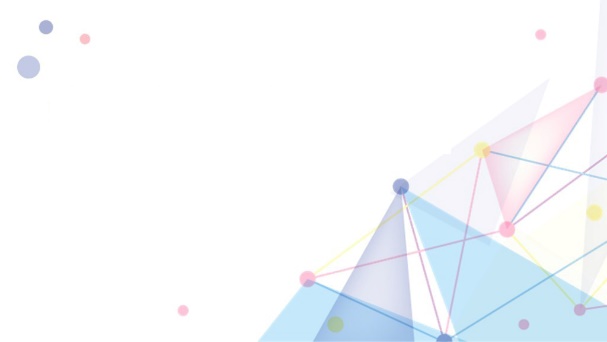 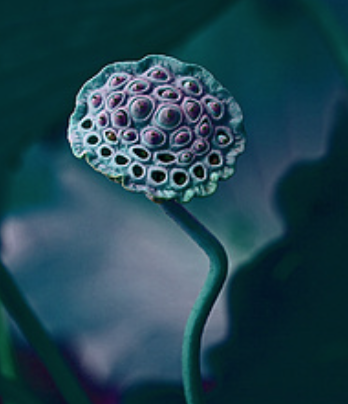 小标题

输入文字内容输入文字内容输入文字内输入文字内容输入文字内容输入文字内容输入文字内容输入文字内容输入文字内容
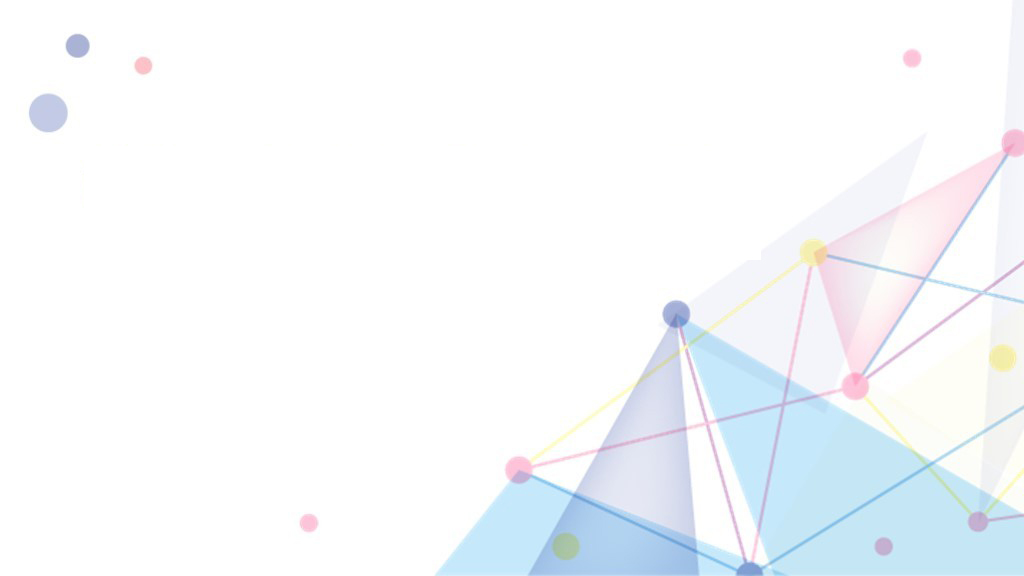 感谢您的观看
CONCISE LITTLE FRESH ACADEMIC REPORT PPT
报告人：XXX      部门：XXX